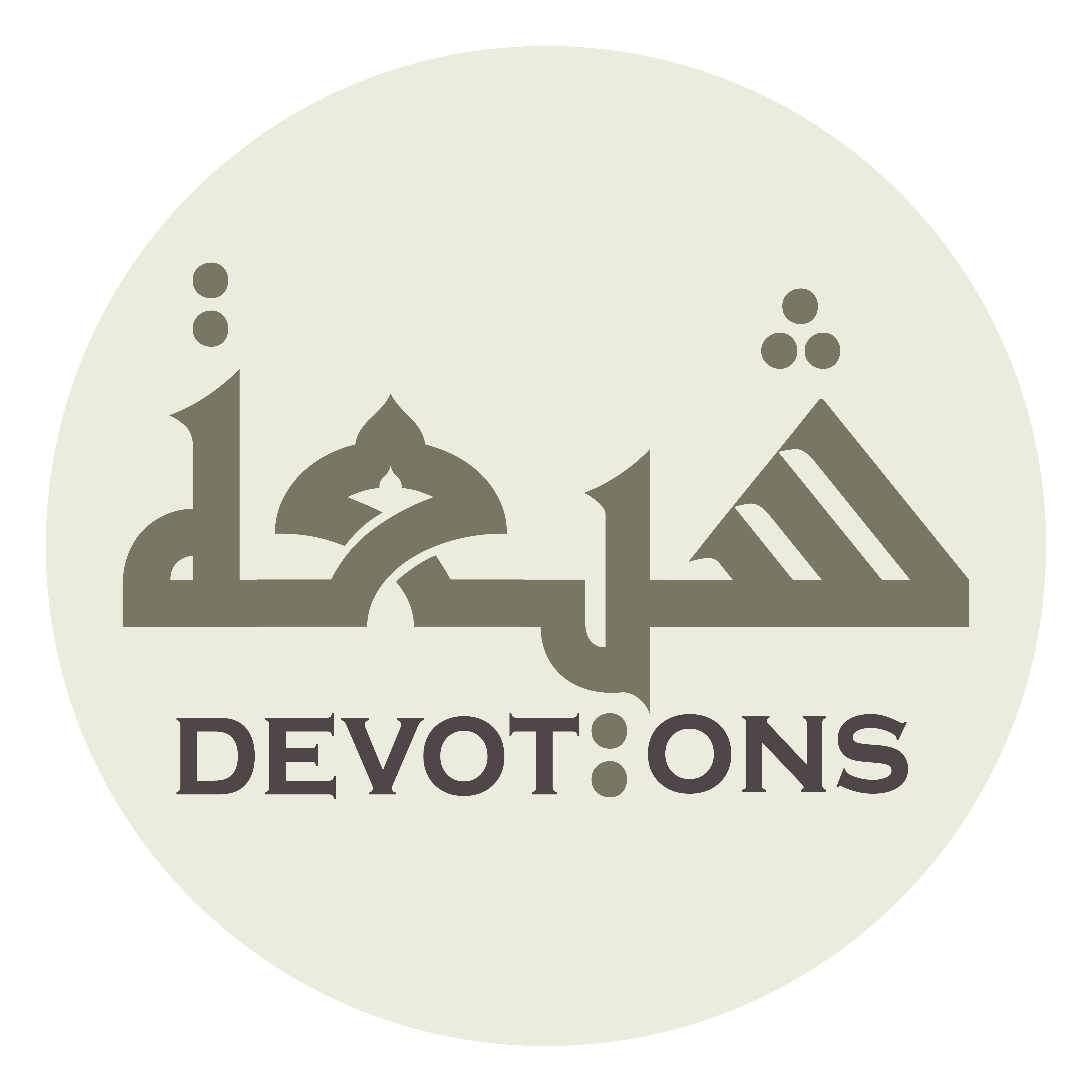 Dua 41 - Sahifat Sajjadiyyah
أَللَّهُمَّ صَلِّ عَلَى مُحَمَّدٍ وَ آلِهِ
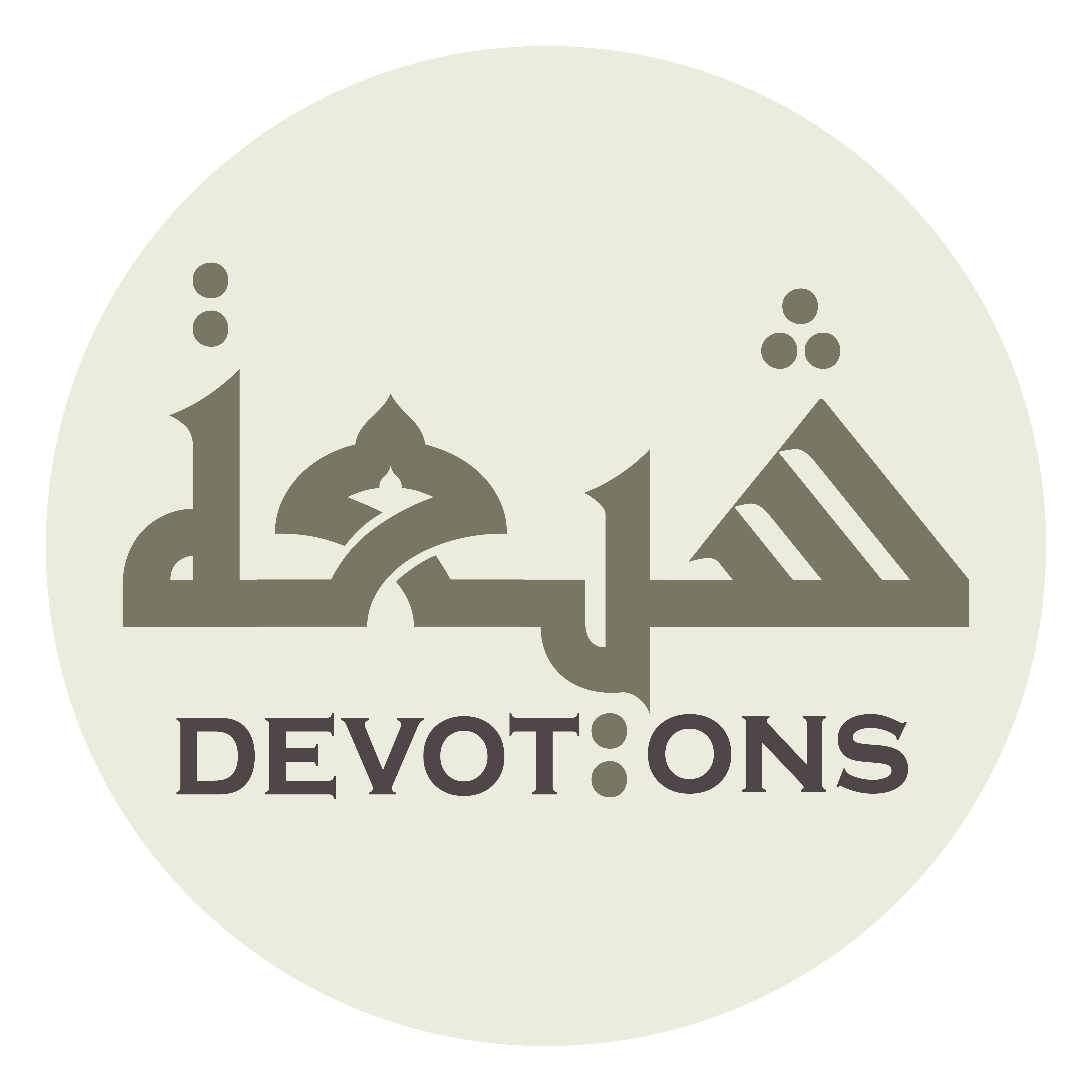 اَللَّهُمَّ صَلِّ عَلَى مُحَمَّدٍ وَ آلِ مُحَمَّدٍ

allāhumma ṣalli `alā muḥammadin wa āli muḥammad

O' Allāh send Your blessings on Muhammad and the family of Muhammad.
Dua 41 - Sahifat Sajjadiyyah
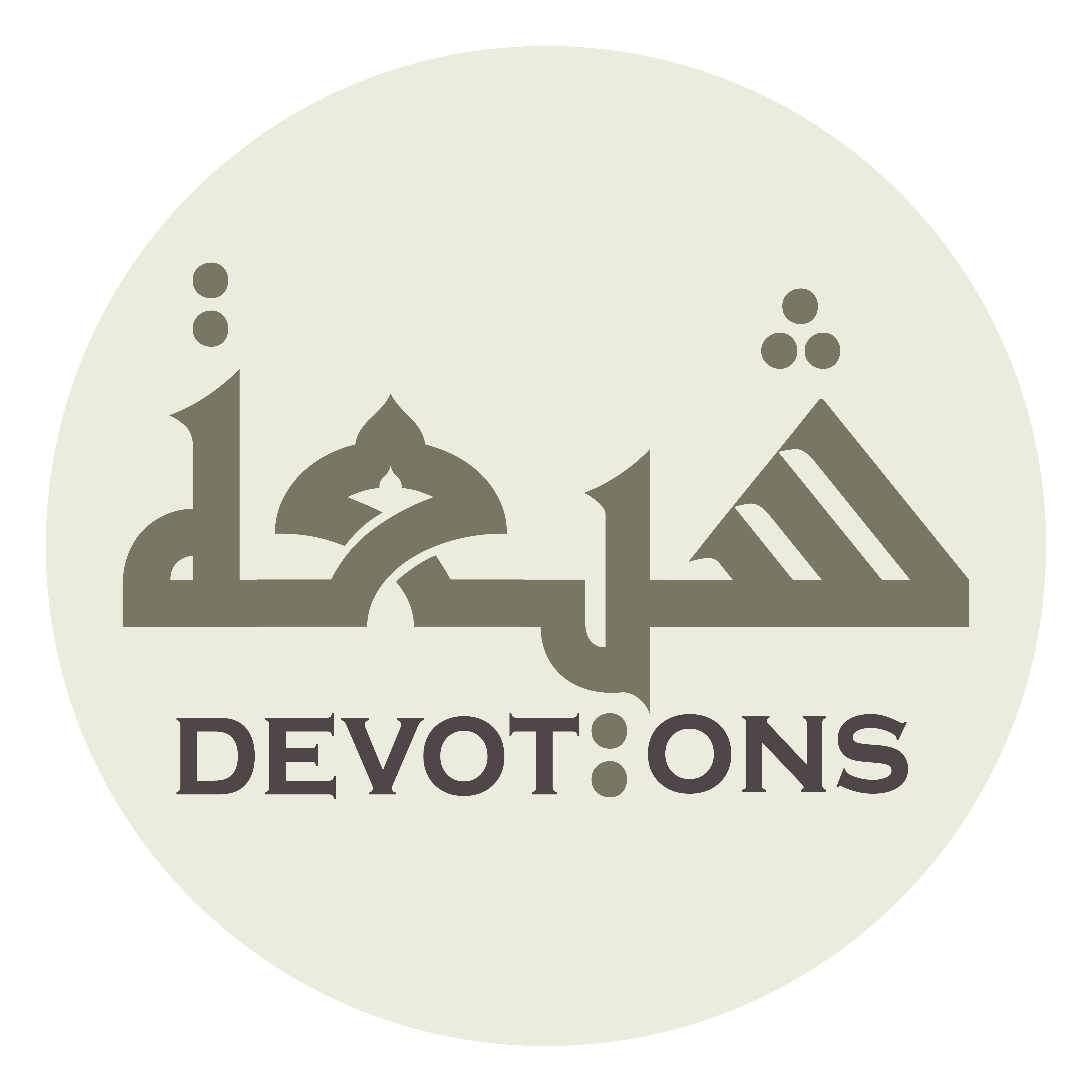 بِسْمِ اللَّـهِ الرَّحْمَـٰنِ الرَّحِيمِ

bismillāhir raḥmānir raḥīm

In the Name of Allāh,the All-beneficent, the All-merciful.
Dua 41 - Sahifat Sajjadiyyah
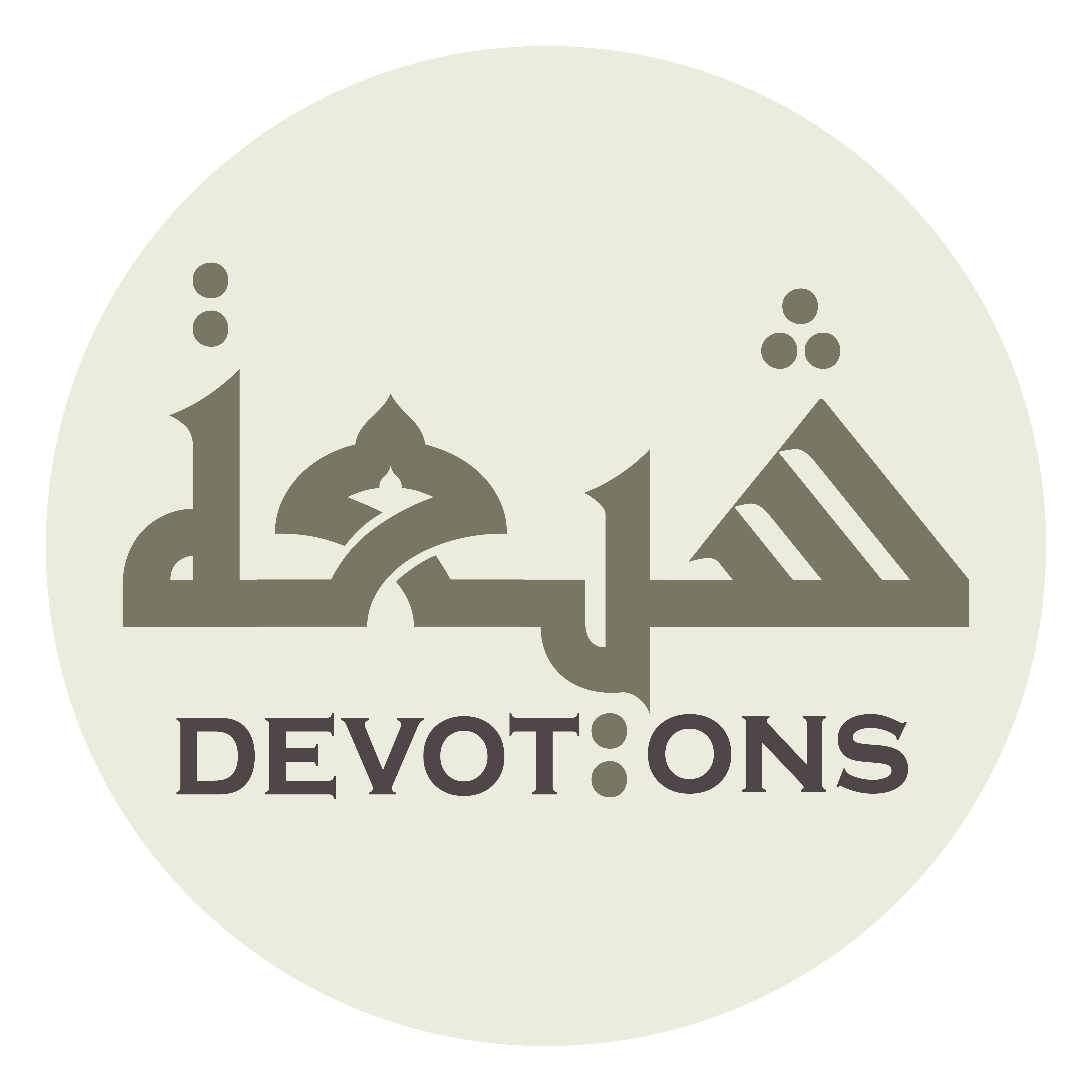 أَللَّهُمَّ صَلِّ عَلَى مُحَمَّدٍ وَ آلِهِ

allāhumma ṣalli `alā muḥammadin wa ālih

O God, bless Muhammad and his Household,
Dua 41 - Sahifat Sajjadiyyah
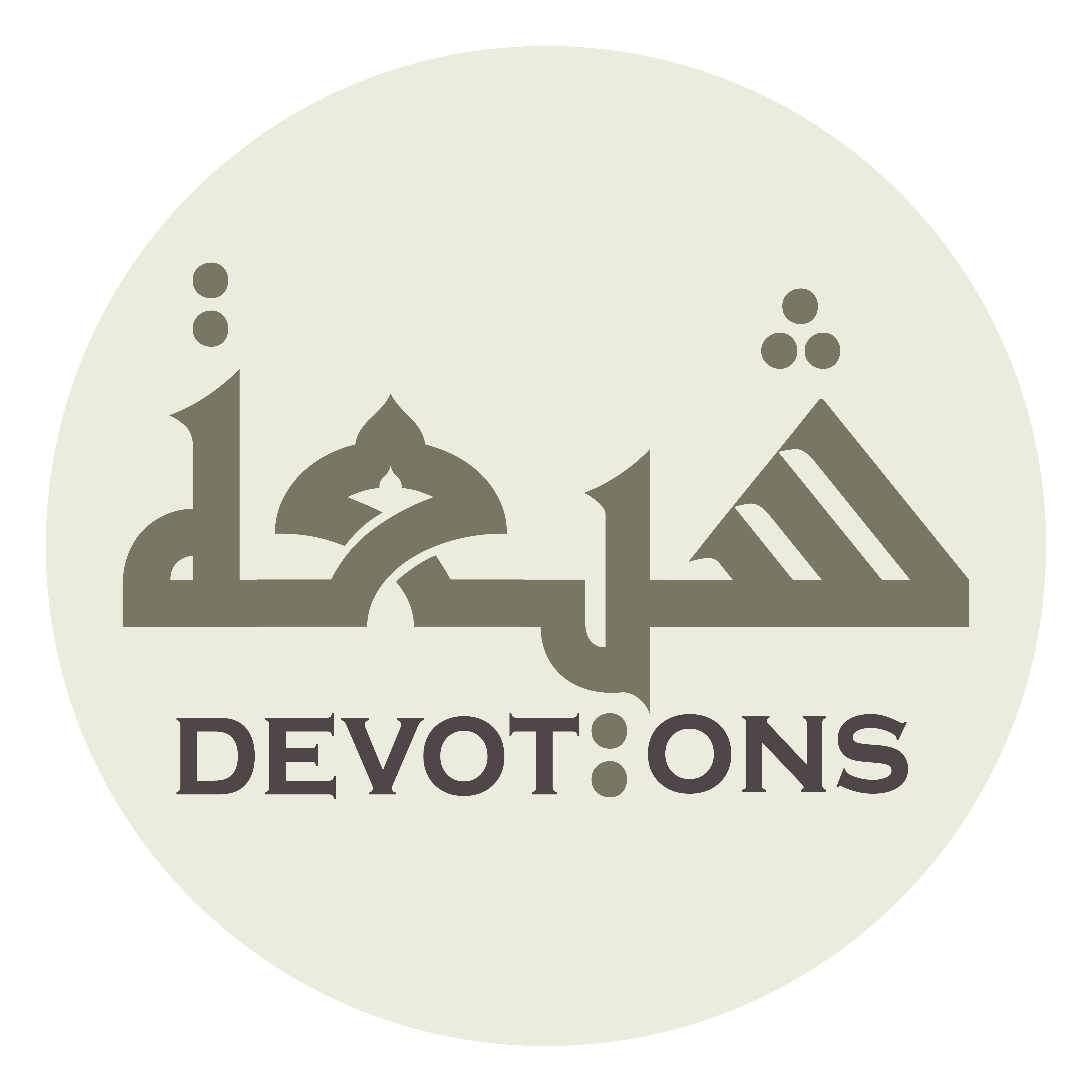 وَأَفْرِشْنِيْ مِهَادَ كَـرَامَتِـكَ

wa-afrishnī mihāda karāmatik

spread for me the bed of Your honour,
Dua 41 - Sahifat Sajjadiyyah
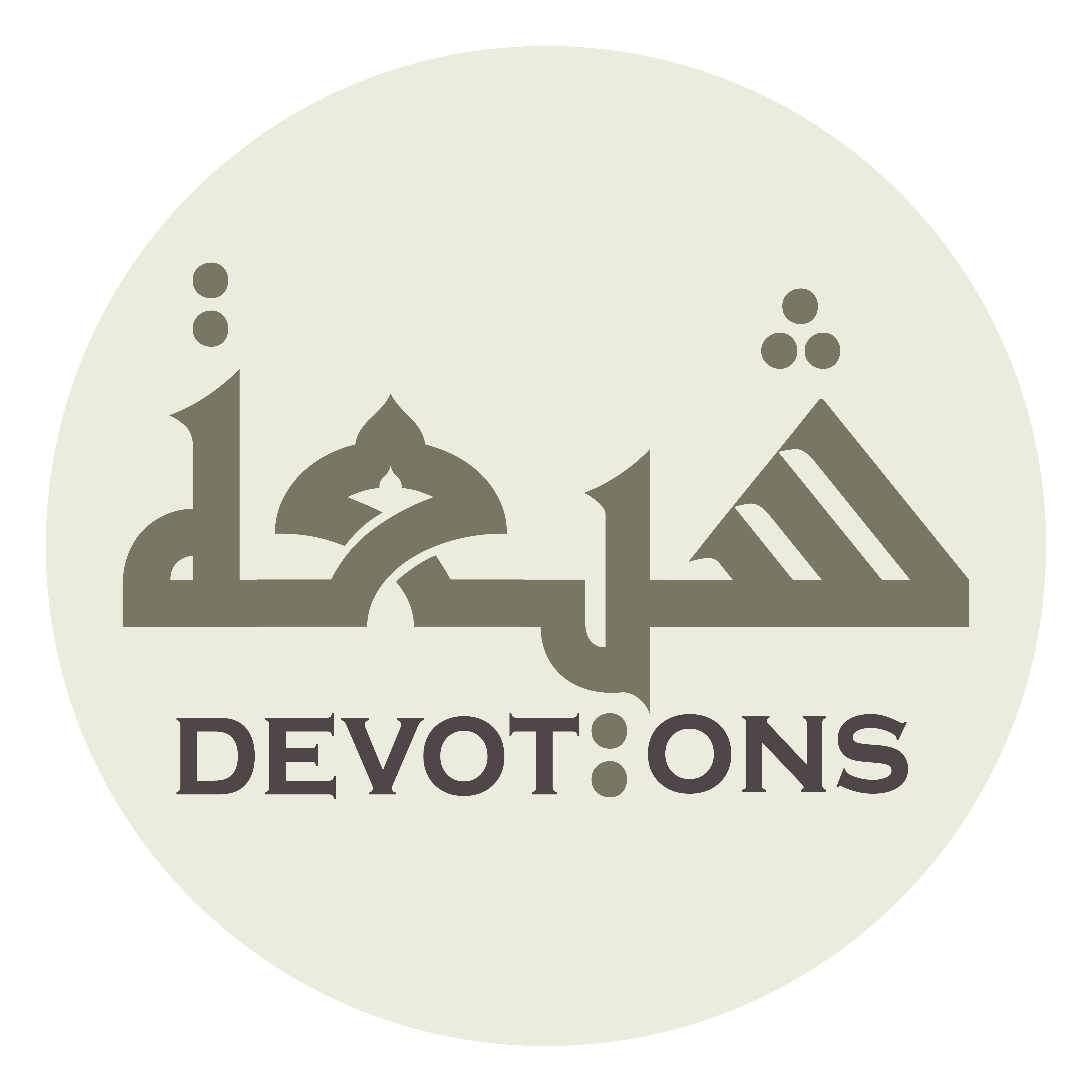 وَأَوْرِدْنِيْ مَشَارِعَ رَحْمَتِـكَ

wa-awridnī mashāri`a raḥmatik

bring me to the wateringholes of Your mercy,
Dua 41 - Sahifat Sajjadiyyah
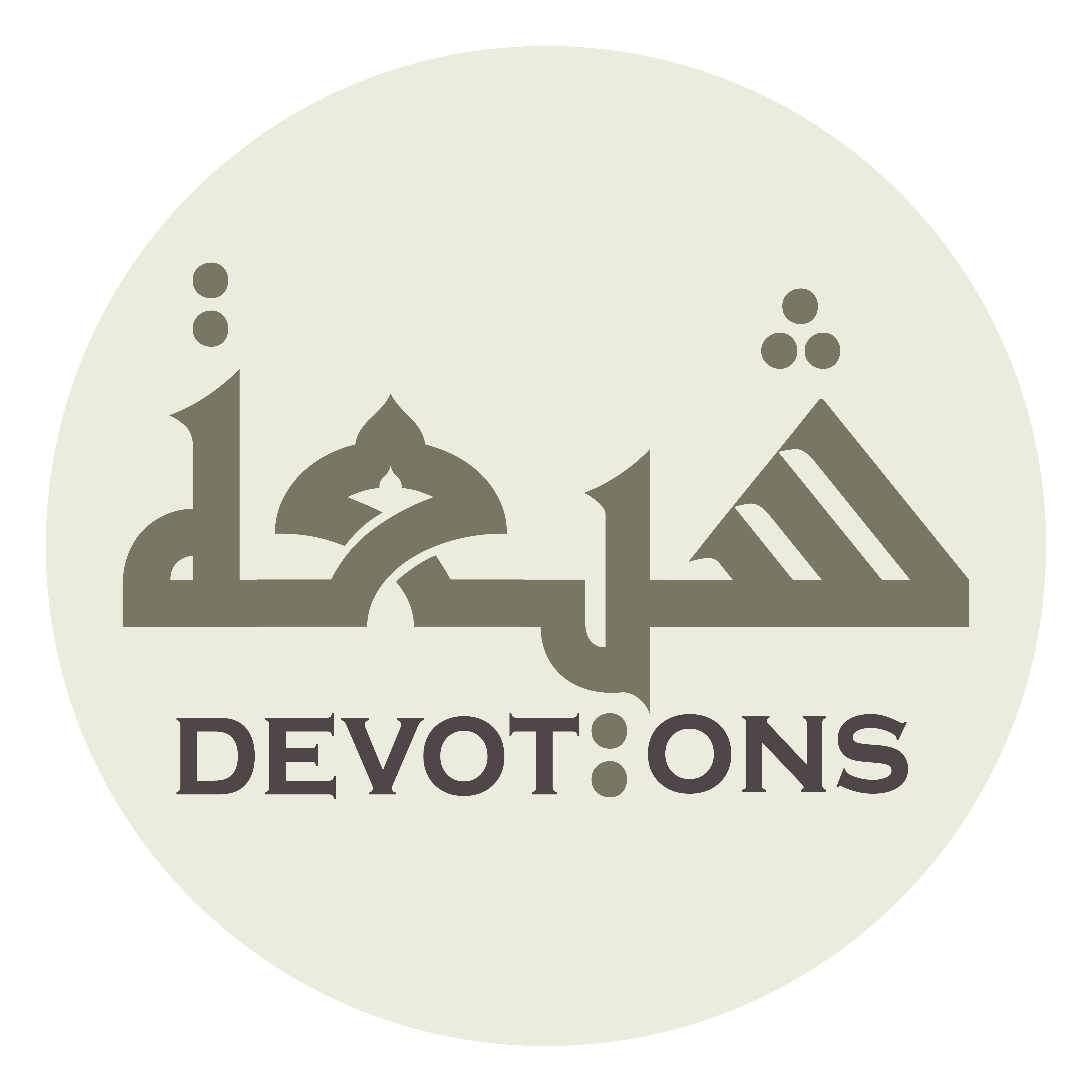 وَأَحْلِلْنِيْ بُحْبُوحَةَ جَنَّتِكَ

wa-aḥlinī buḥbūḥata jannatik

set me down in the midst of Your Garden,
Dua 41 - Sahifat Sajjadiyyah
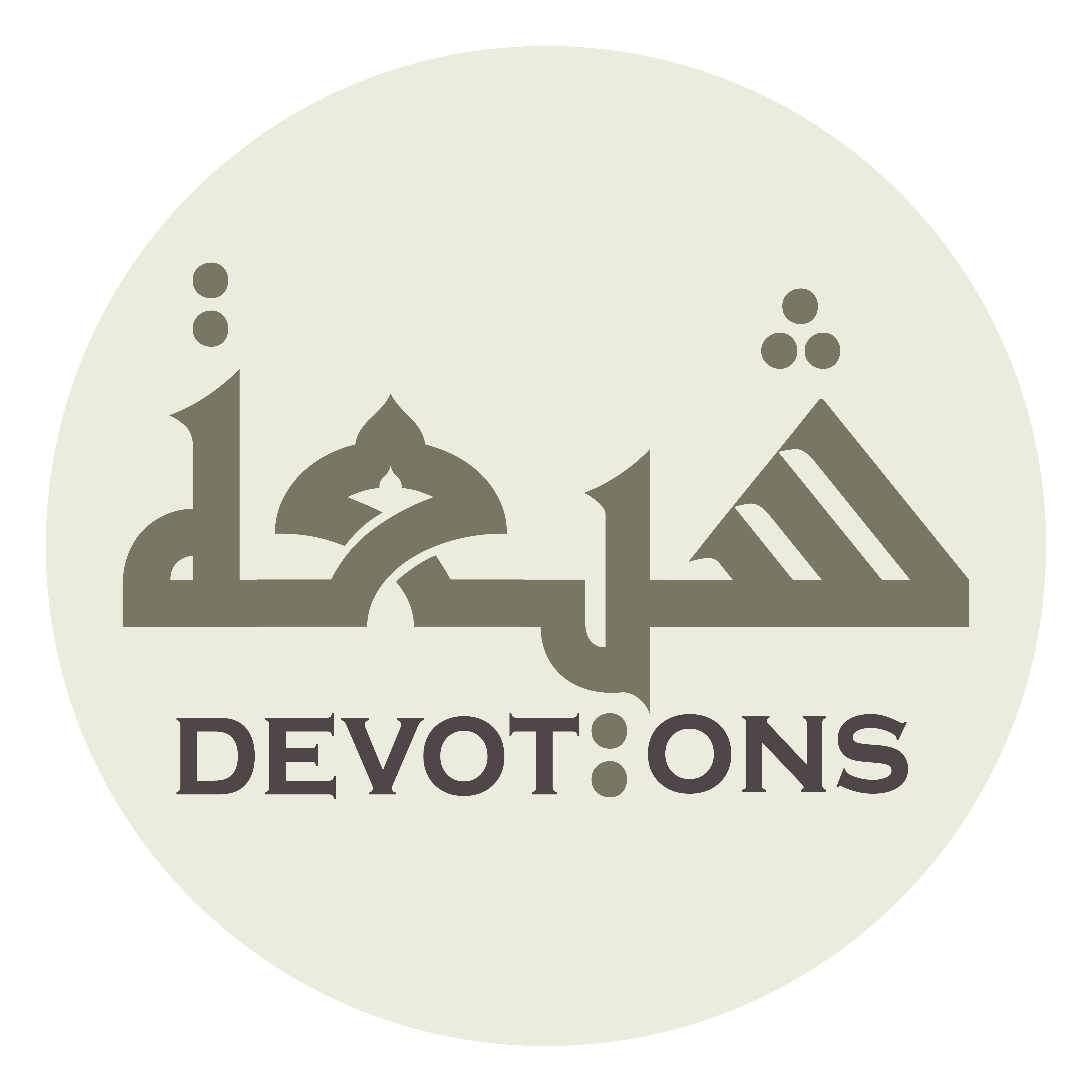 وَلَا تَسُمْنِيْ بِالرَّدِّ عَنْكَ

walā tasumnī birraddi `ank

stamp me not with rejection by You,
Dua 41 - Sahifat Sajjadiyyah
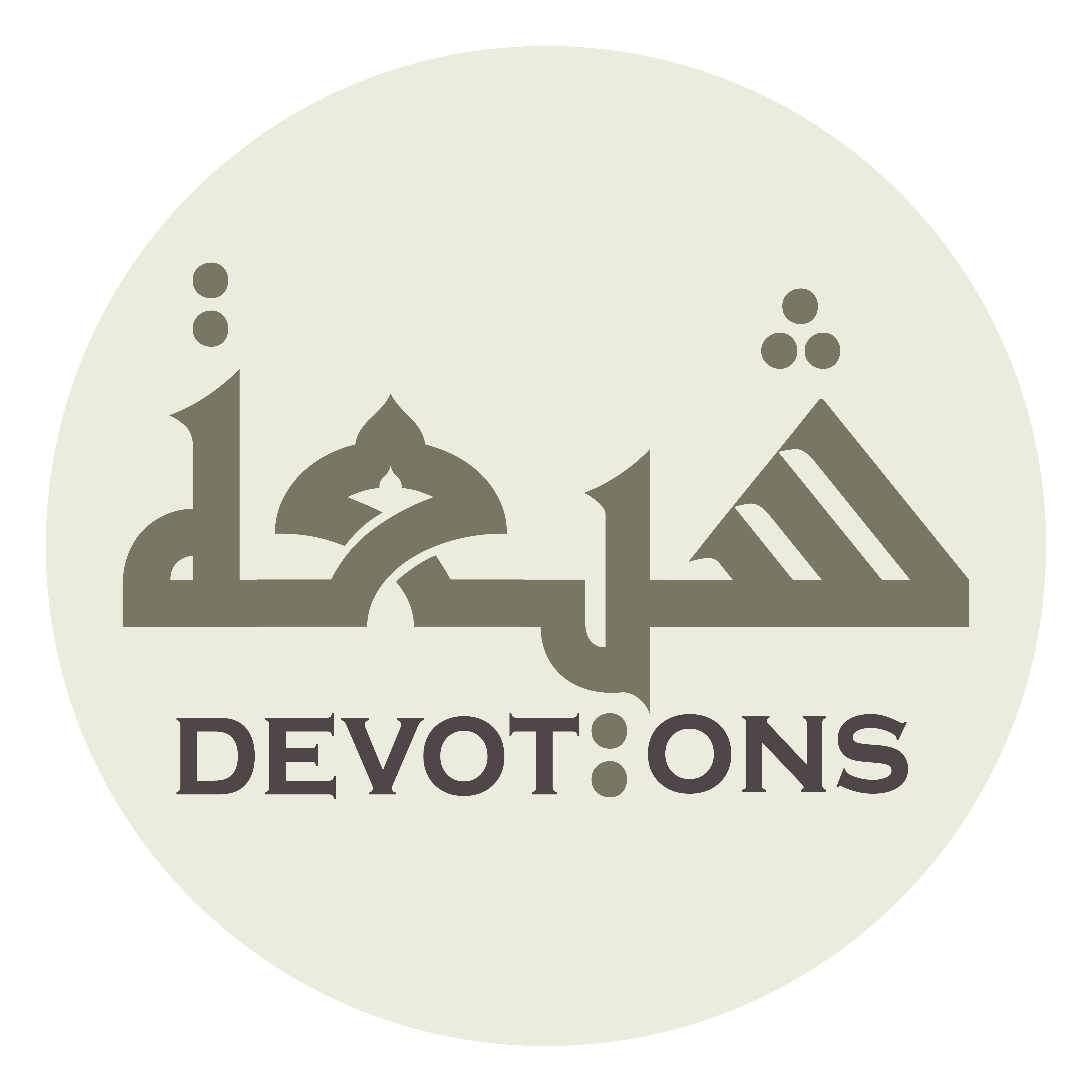 وَلَا تَحْرِمْنِيْ بِـالْخَيْبَةِ مِنْـكَ

walā taḥrimnī bil khaybati mink

deprive me not through disappointment by You,
Dua 41 - Sahifat Sajjadiyyah
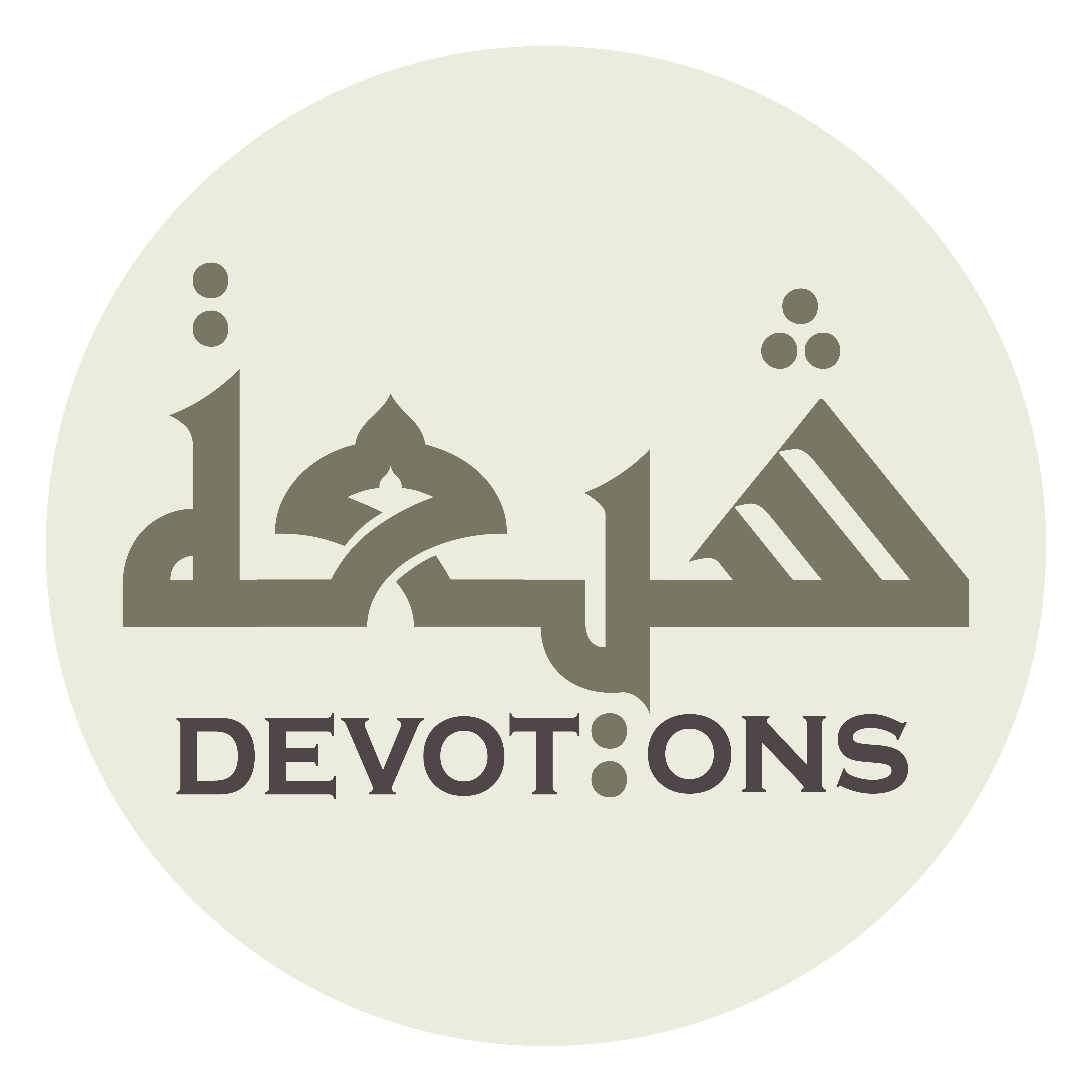 وَلَا تُقَاصَّنِيْ بِمَـا اجْتَرَحْتُ

walā tuqāṣṣanī bimajtaraḥt

settle not accounts with me for what I have committed,
Dua 41 - Sahifat Sajjadiyyah
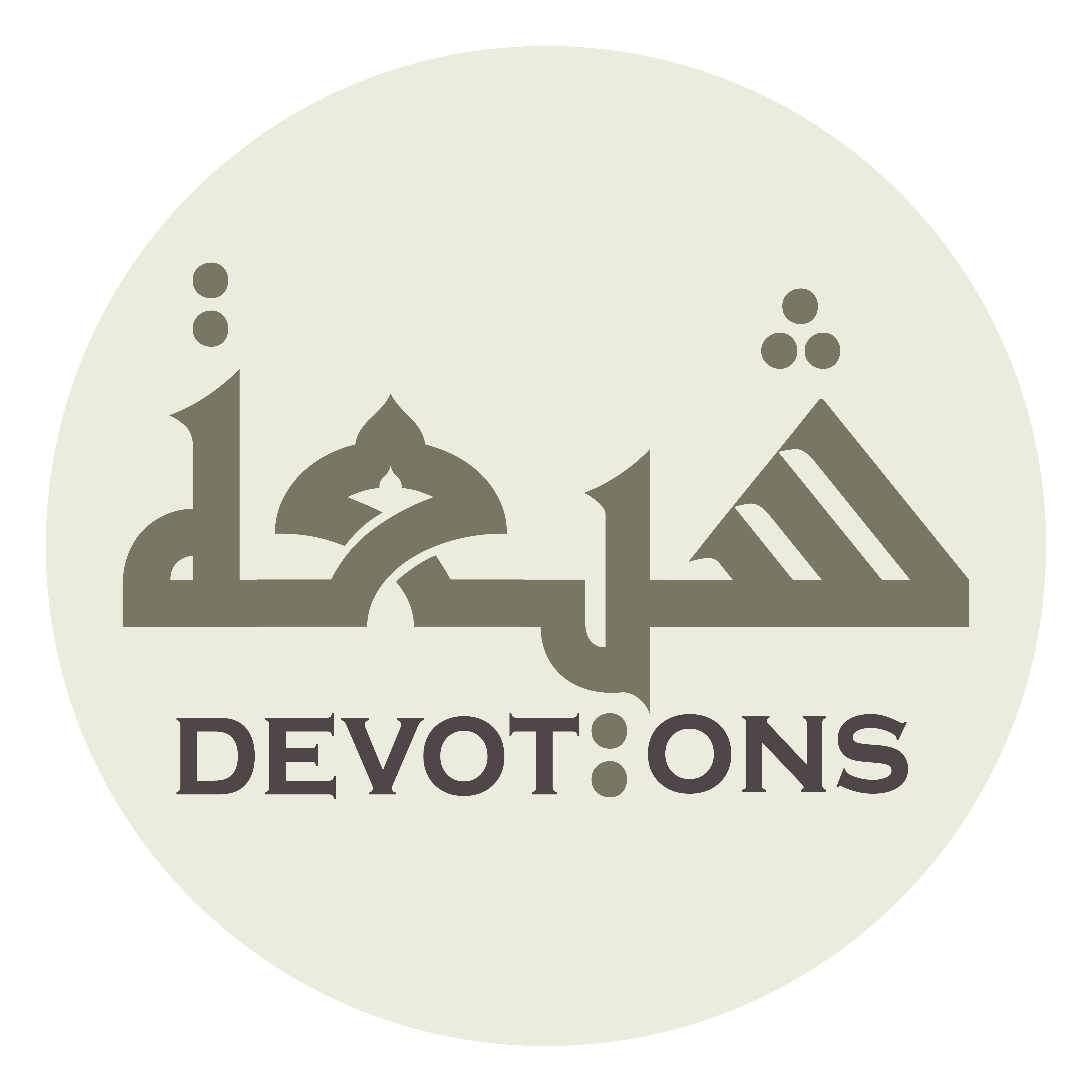 وَلَا تُنَاقِشْنِيْ بِمَا اكْتَسَبْتُ

walā tunāqishnī bimaktasabt

make no reckoning with me for what I have earned,
Dua 41 - Sahifat Sajjadiyyah
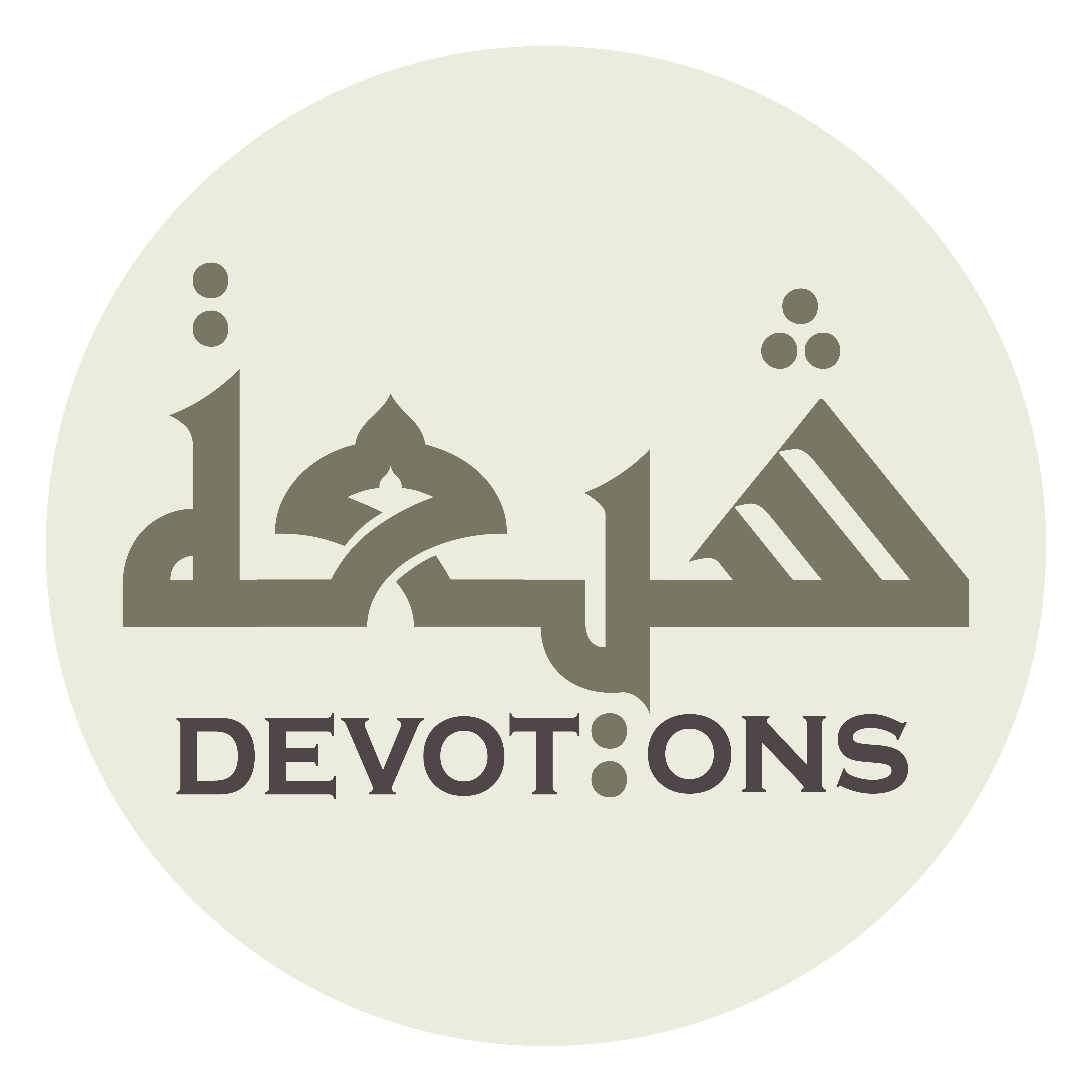 وَلَا تُـبْرِزْ مَكْتُوْمِي، وَلَا تَكْشِفْ مَسْتُورِي

walā tubriz maktūmī, walā takshif mastūrī

display not what I have hidden, expose not what I have covered over,
Dua 41 - Sahifat Sajjadiyyah
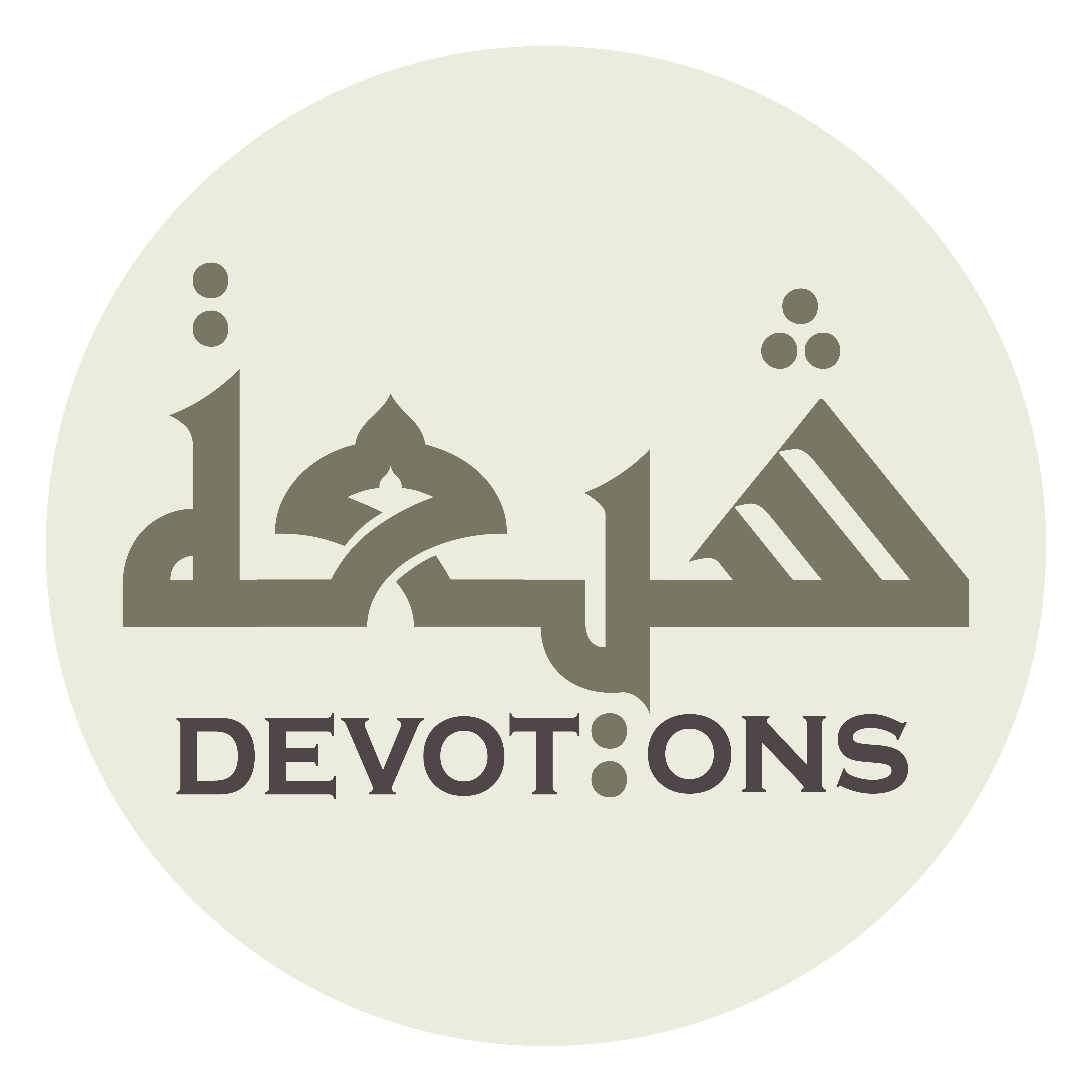 وَلَا تَحْمِلْ عَلَى مِيزَانِ الْإِنْصَافِ عَمَلِي

walā taḥmil `alā mīzānil inṣāfi `amalī

weigh not my works on the scales of fairness,
Dua 41 - Sahifat Sajjadiyyah
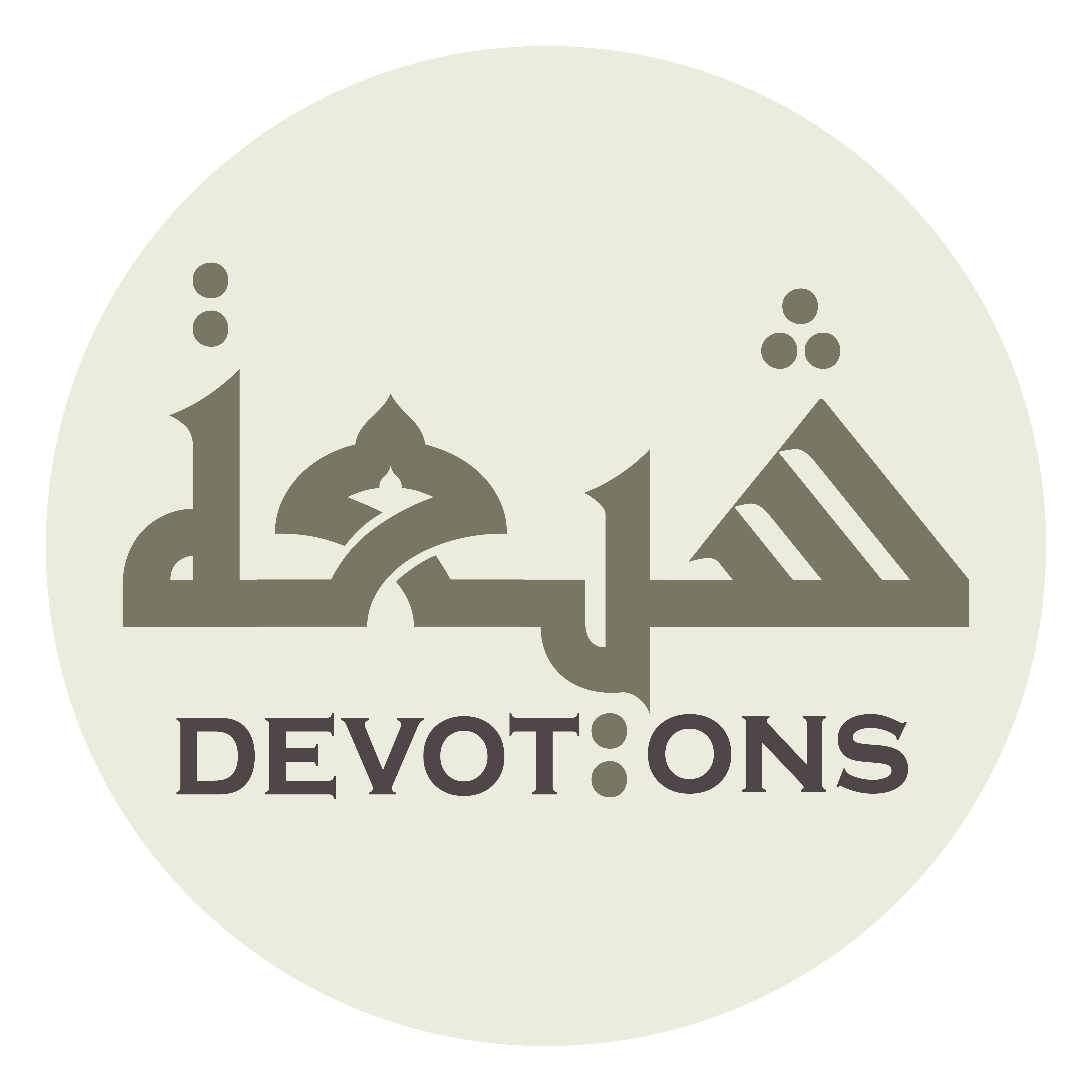 وَلَا تُعْلِنْ عَلَى عُيُوْنِ الْمَلَاءِ خَبَـرِي

walā tu`lin `alā `uyūnil malā-i khabarī

and make not my tidings known to the eyes of the crowd!
Dua 41 - Sahifat Sajjadiyyah
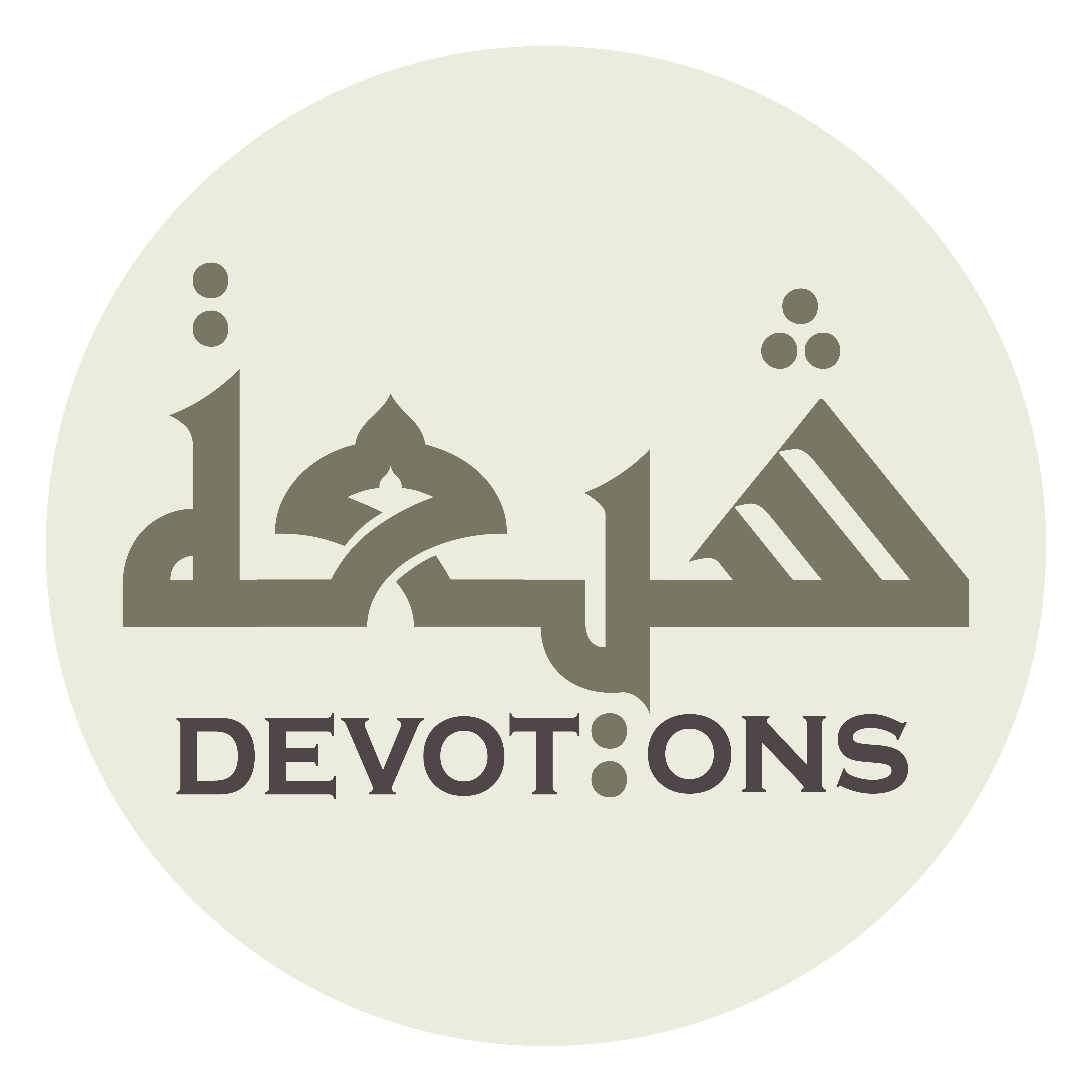 أَخْفِ عَنْهُمْ مَا يَكُونُ نَشْرُهُ عَلَيَّ عَارًا

akhfi `anhum mā yakūnu nashruhu `alayya `ārā

Conceal from them everything whose unfolding would shame me
Dua 41 - Sahifat Sajjadiyyah
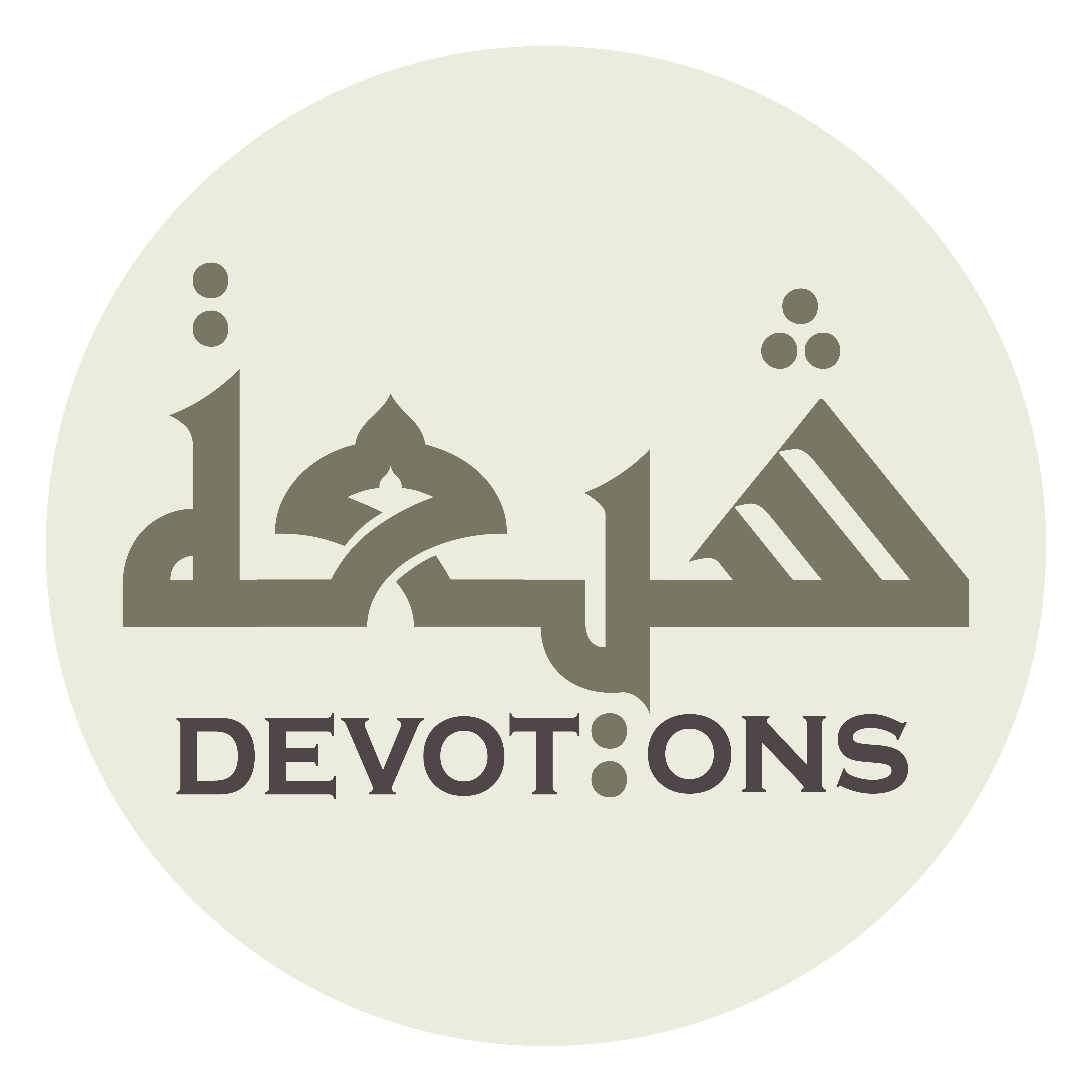 وَاطْوِ عَنْهُمْ مَا يُلْحِقُنِيْ عِنْدَكَ شَنَارًا

waṭwi `anhum mā yulḥiqunī `indaka shanārā

and roll up before them all which would join me to disgrace with You!
Dua 41 - Sahifat Sajjadiyyah
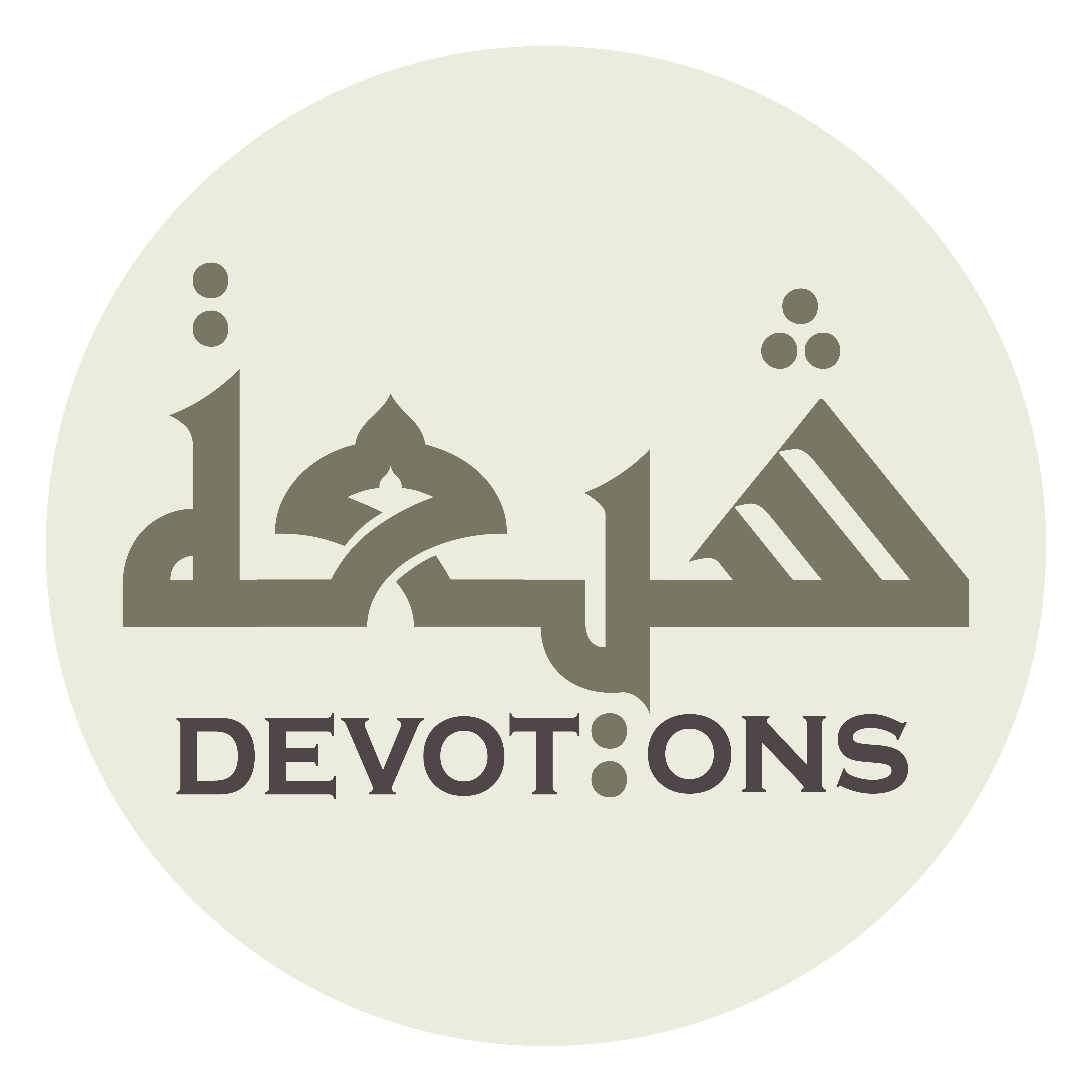 شَرِّفْ دَرَجَتِيْ بِرِضْوَانِكَ

sharrif darajatī biriḍwānik

Ennoble my degree through Your good pleasure,
Dua 41 - Sahifat Sajjadiyyah
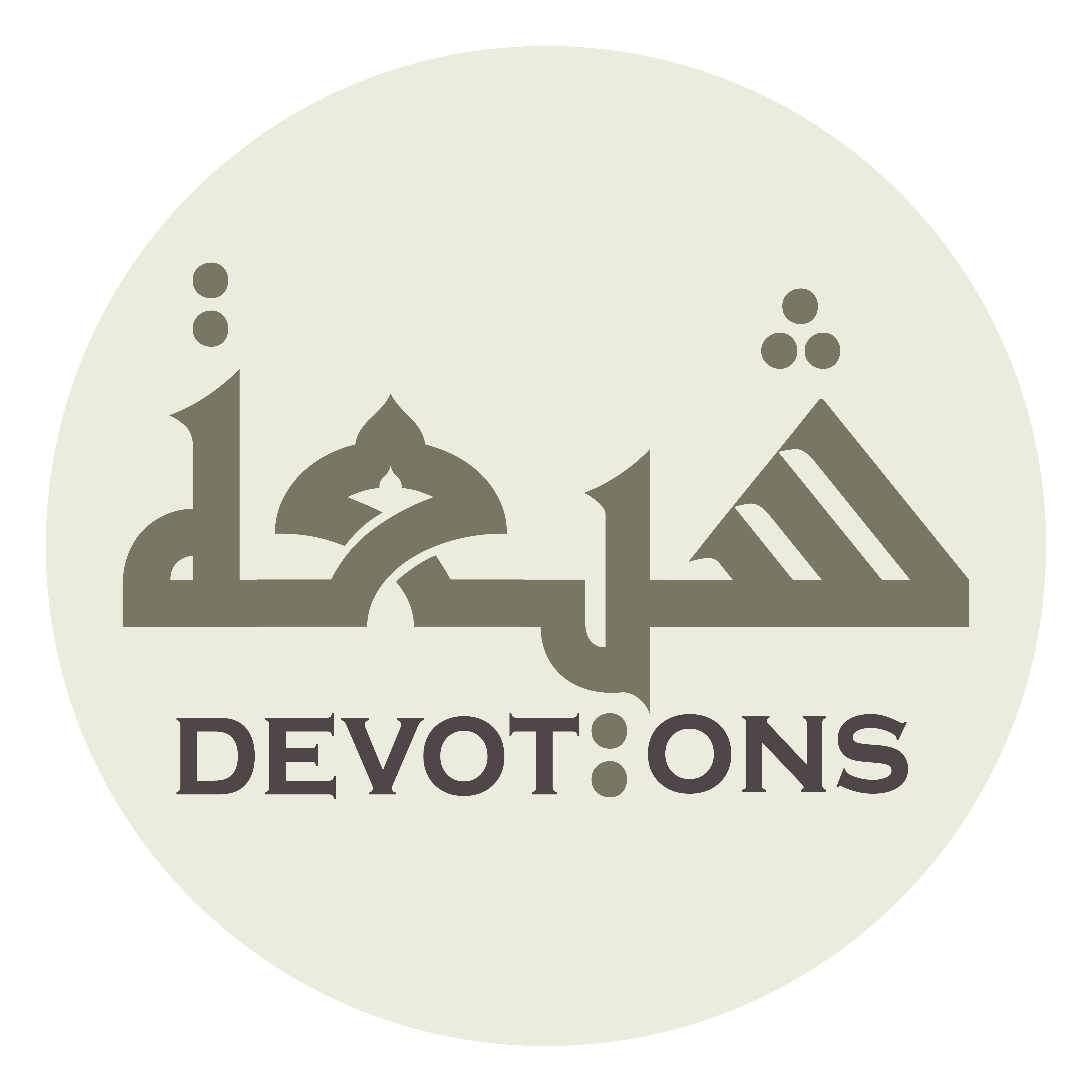 وَ أَكْمِلْ كَرَامَتِيْ بِغُفْرَانِكَ

wa akmil karāmatī bighufrānik

perfect my honour through Your forgiveness,
Dua 41 - Sahifat Sajjadiyyah
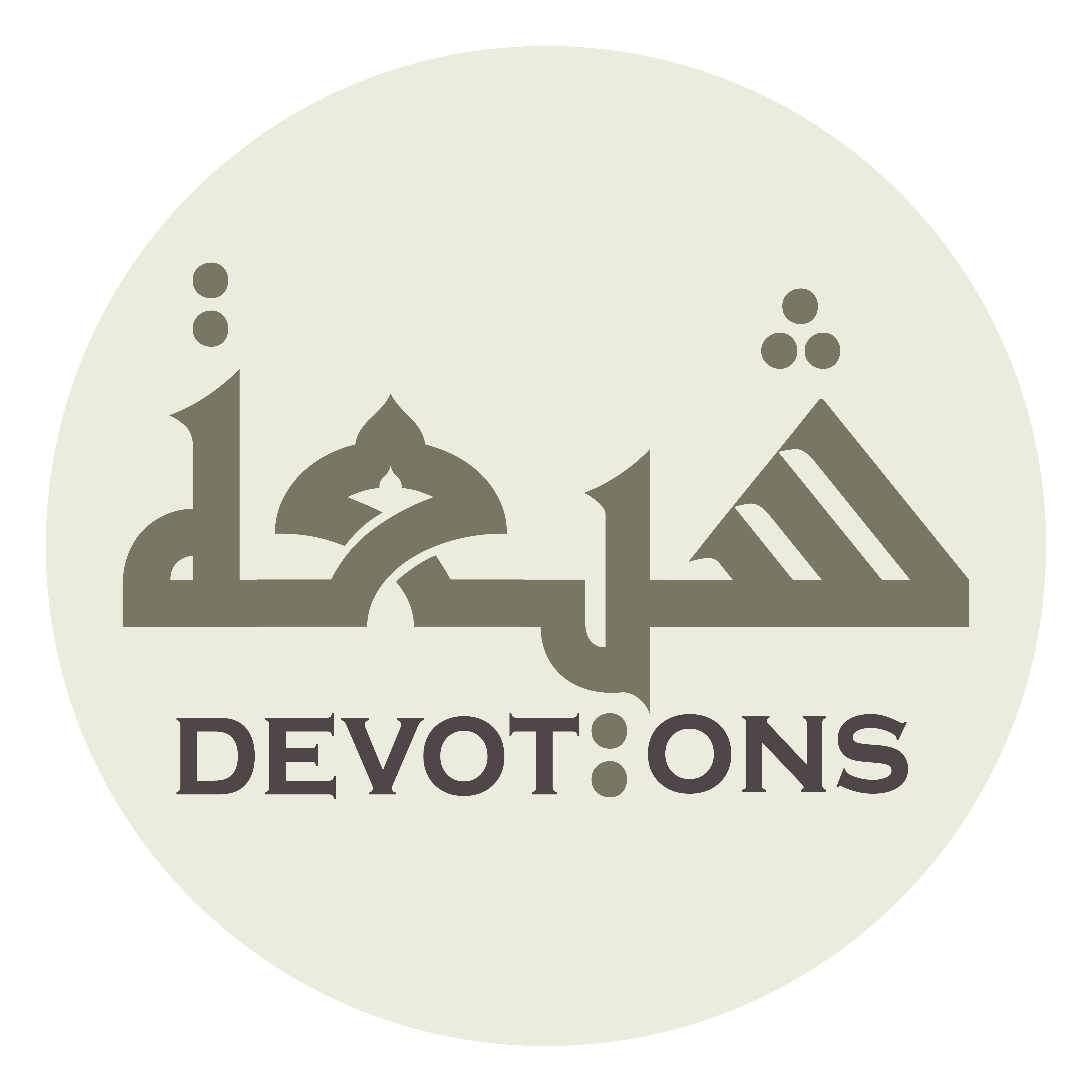 وَانْظِمْنِيْ فِيْ أَصْحَابِ الْيَمِينِ

wanẓimnī fī aṣ-ḥābil yamīn

rank me among the companions of the right hand,
Dua 41 - Sahifat Sajjadiyyah
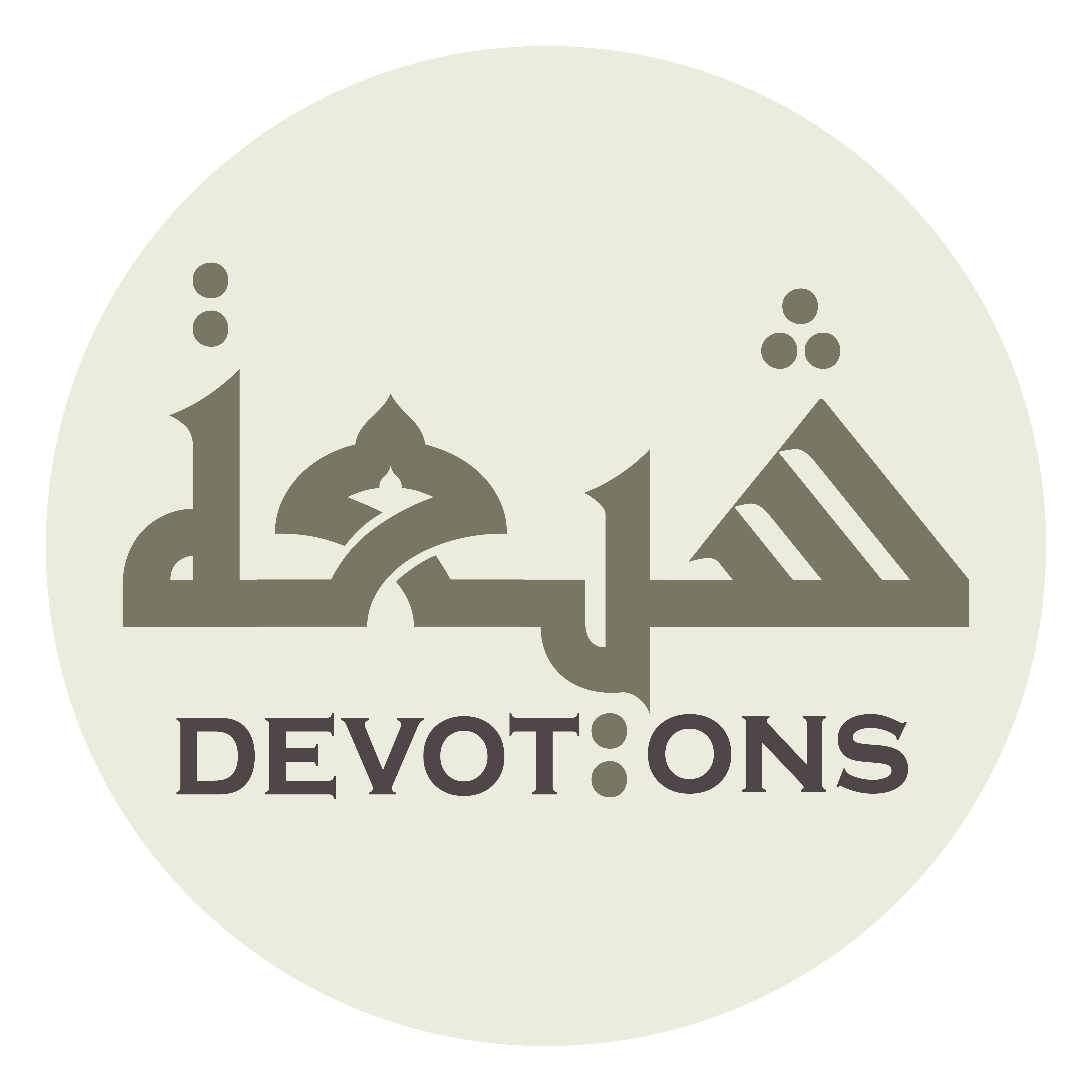 وَوَجِّهْنِيْ فِيْ مَسَالِكِ الْآمِنِيْنَ

wawajjihnī fī masālikil-āminīn

direct me to the roads of the secure,
Dua 41 - Sahifat Sajjadiyyah
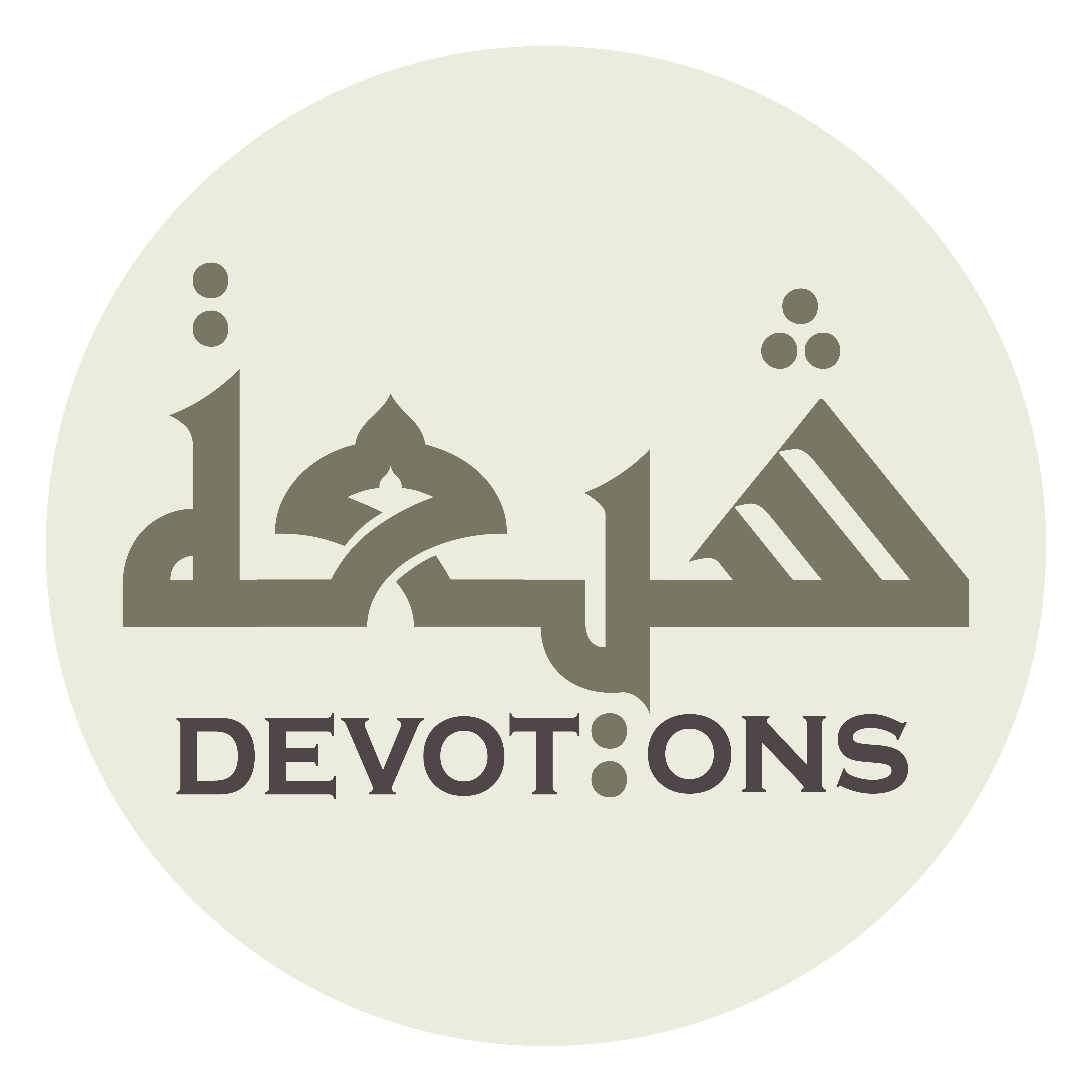 وَاجْعَلْنِيْ فِيْ فَوْجِ الْفَائِزِينَ

waj`alnī fī fawjil fā-izīn

place me in the throng of the triumphant,
Dua 41 - Sahifat Sajjadiyyah
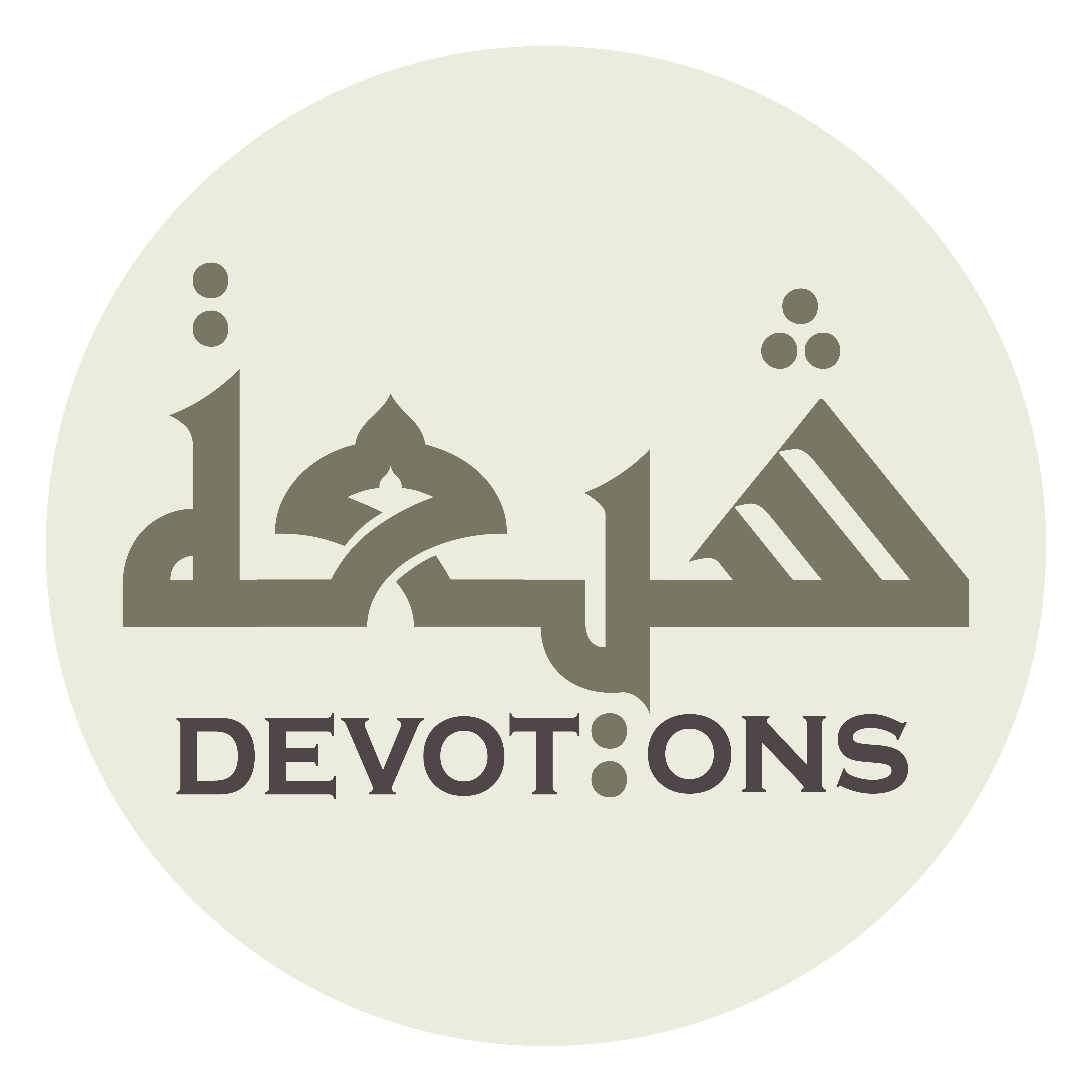 وَاعْمُرْ بِيْ مَجَالِسَ الصَّالِحِيْنَ

wa`mur bī majālisaṣ ṣāliḥīn

and through me let the sessions of the righteous thrive!
Dua 41 - Sahifat Sajjadiyyah
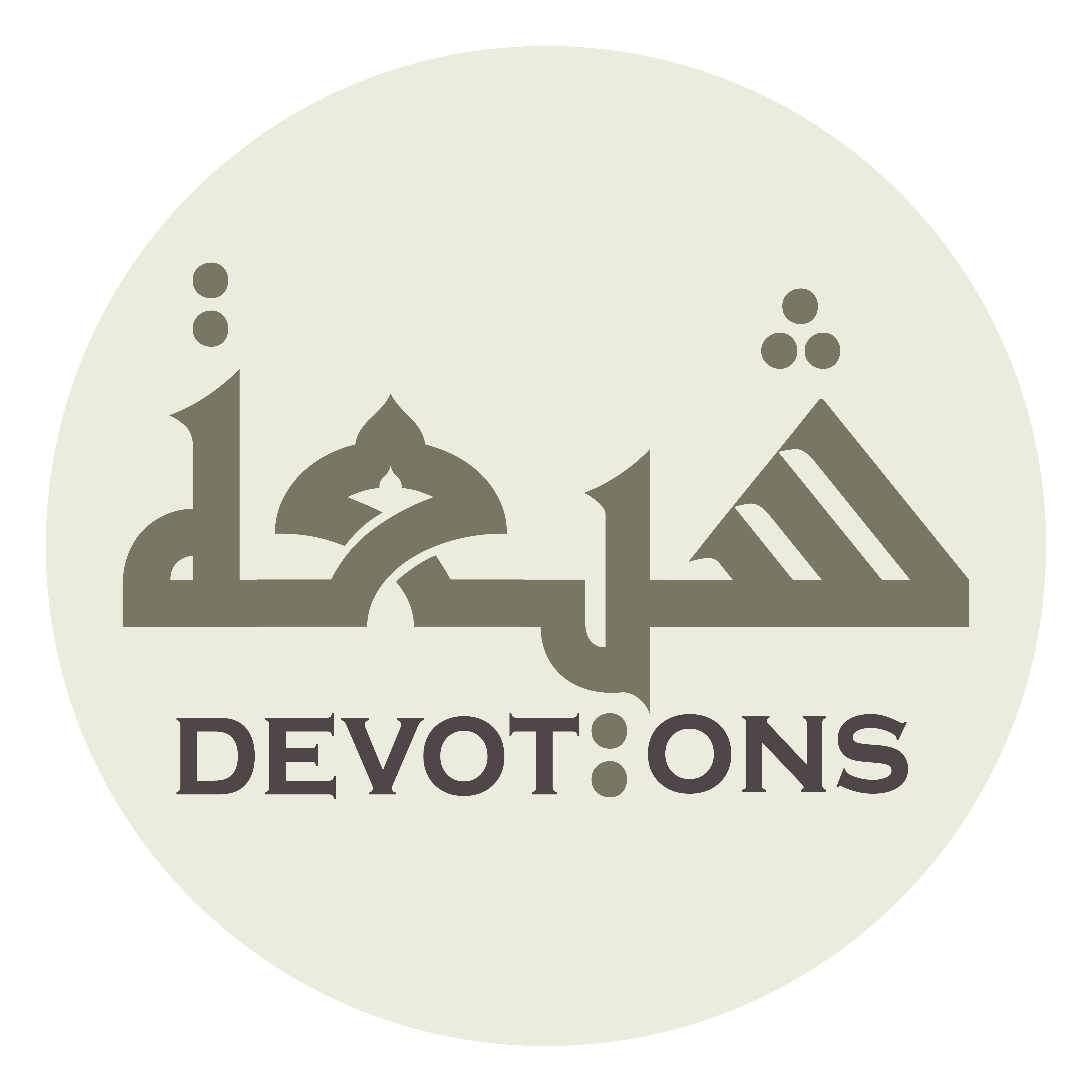 آمِيْنَ رَبَّ الْعَالَمِيْنَ

āmīna rabbal `ālamīn

Amen, Lord of the worlds!
Dua 41 - Sahifat Sajjadiyyah